ERIC CARLE:THE VERY HUNGRY CATERPILLAR
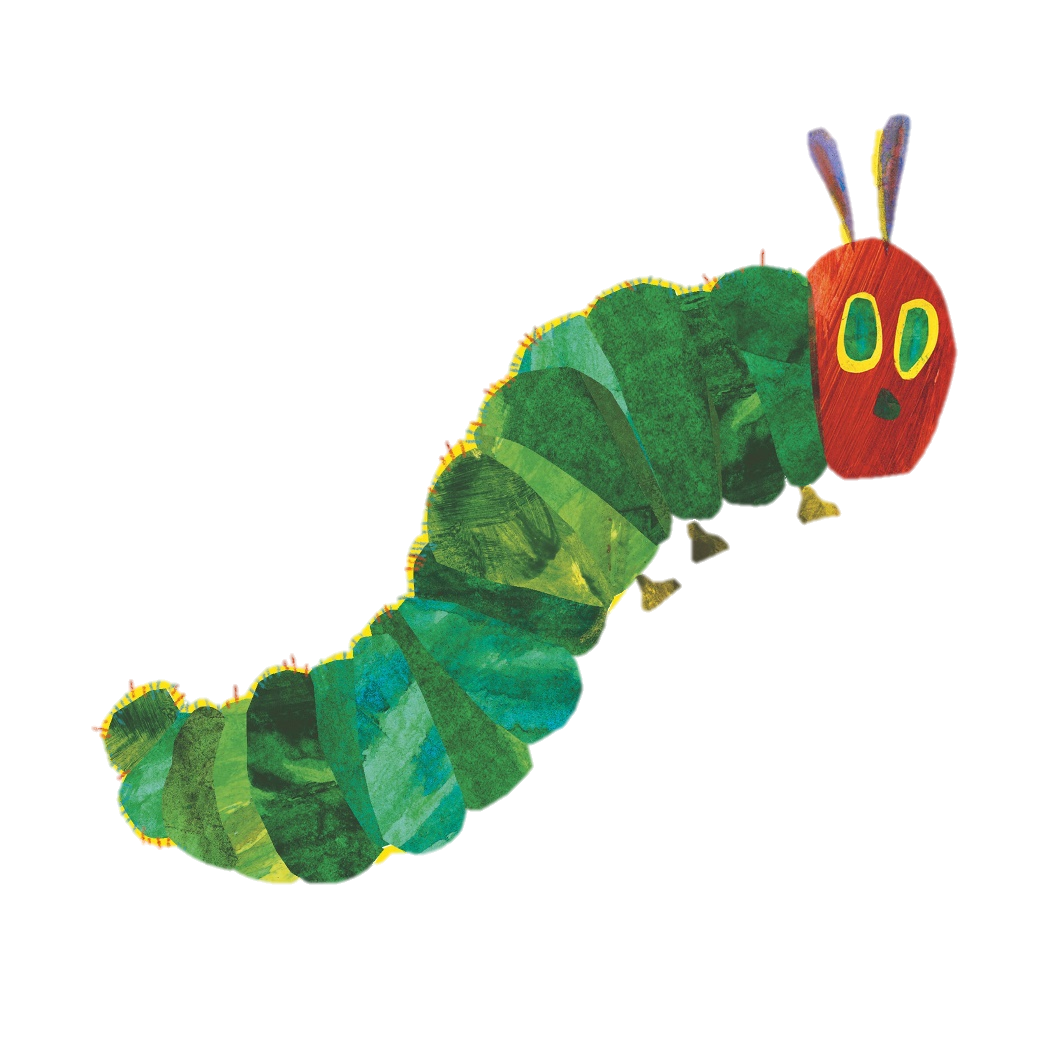 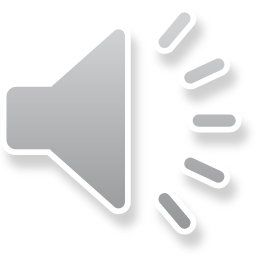 SLOVARČEK
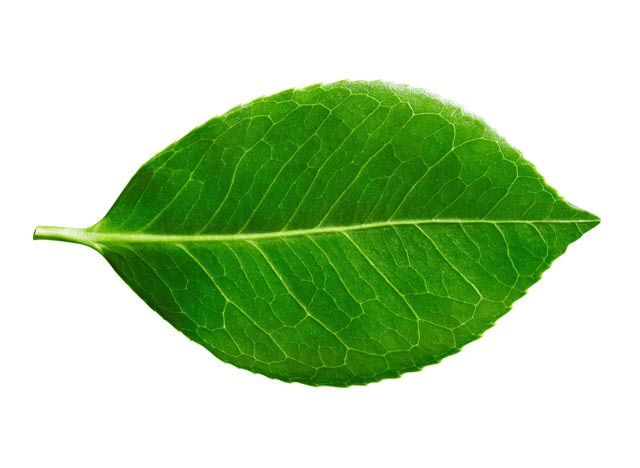 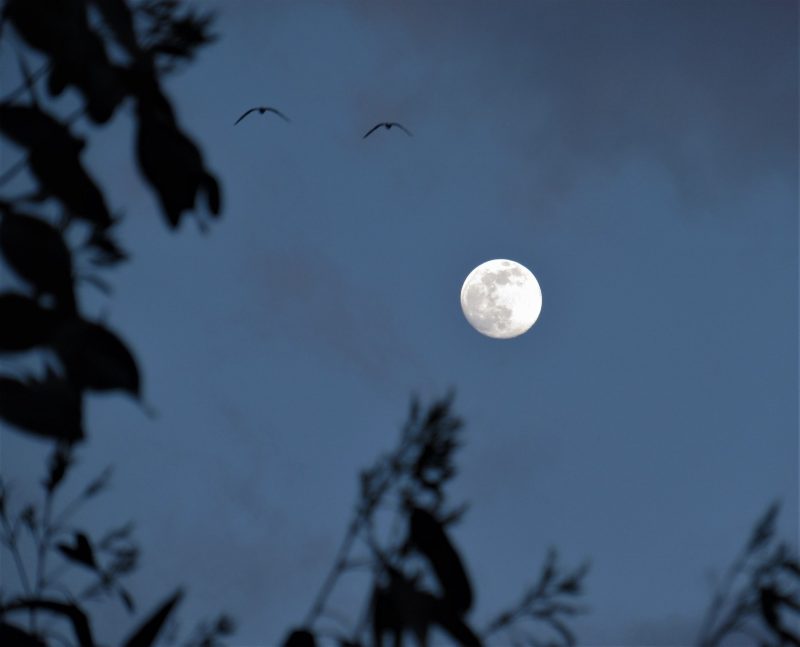 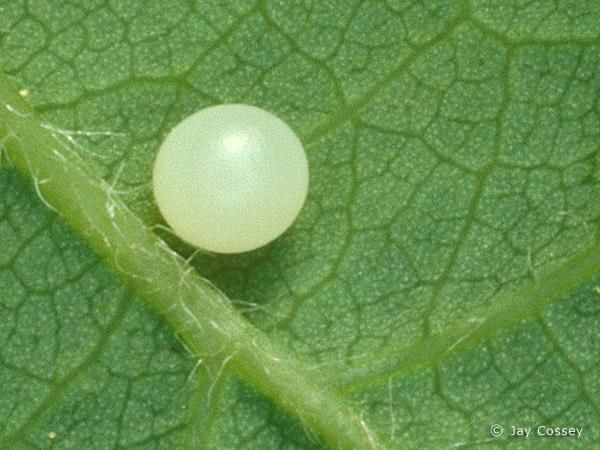 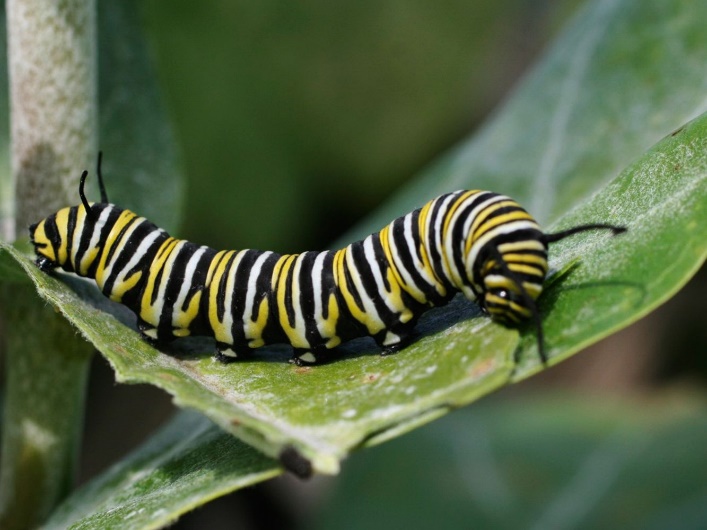 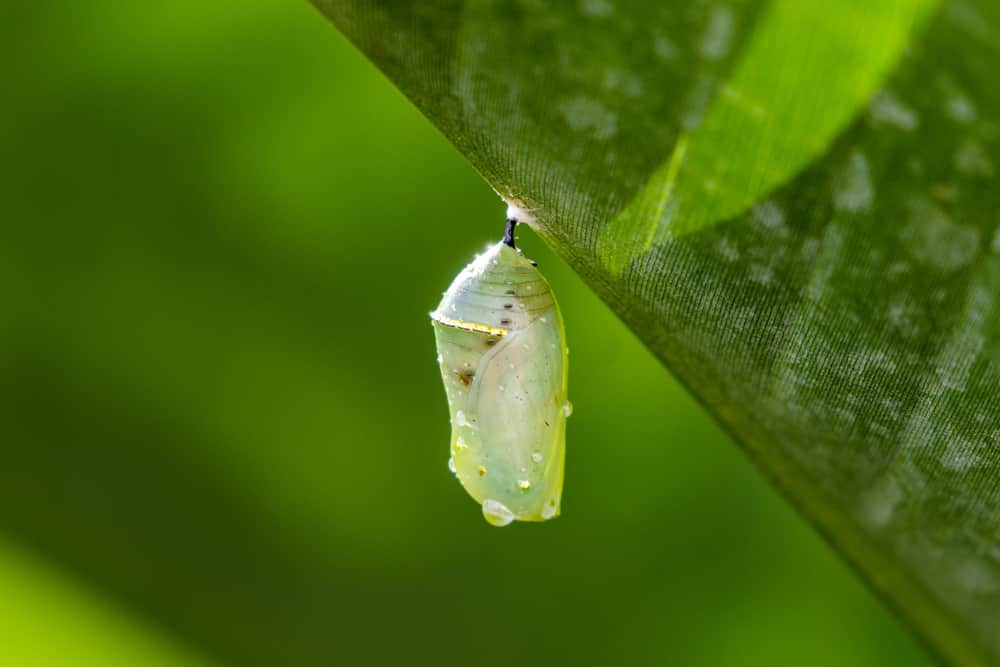 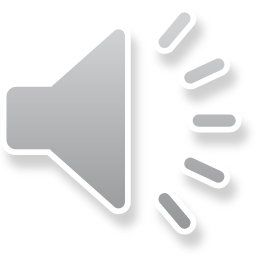 OGLED ZGODBICE
https://www.youtube.com/watch?v=75NQK-Sm1YY
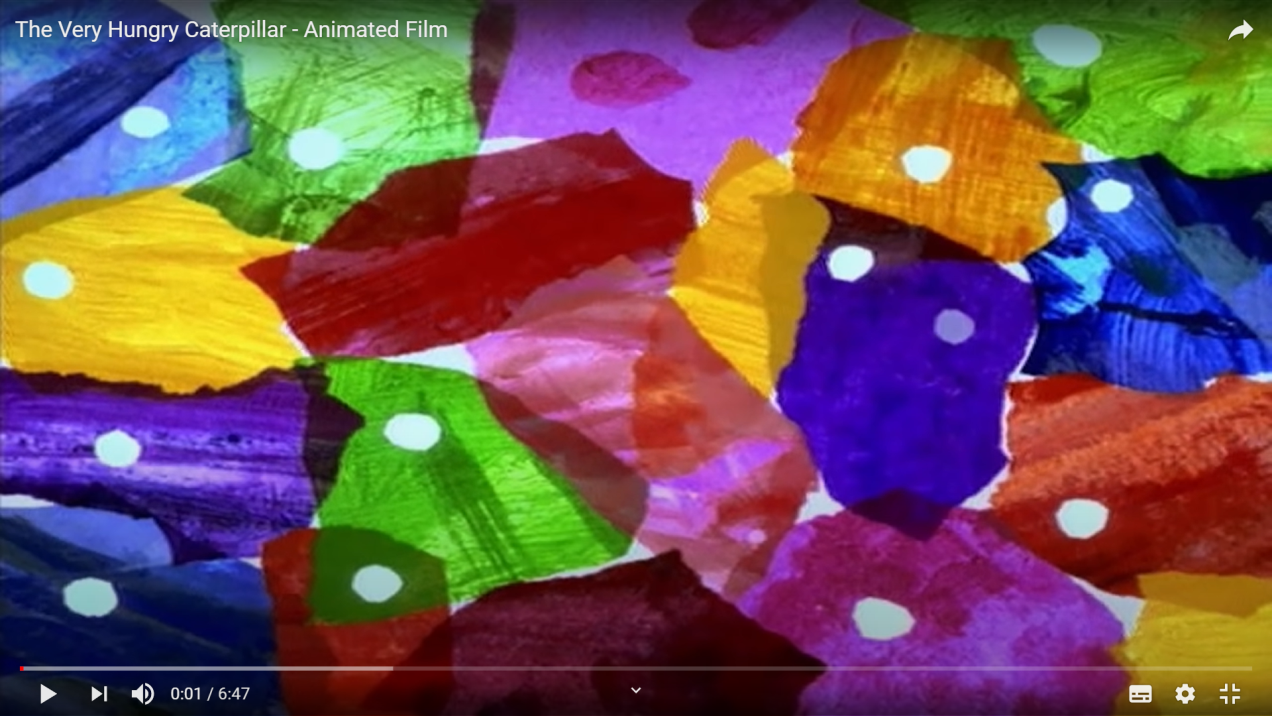 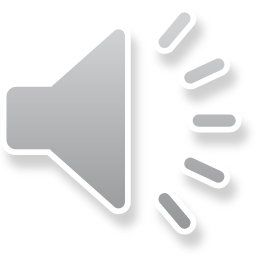 PONOVIMO
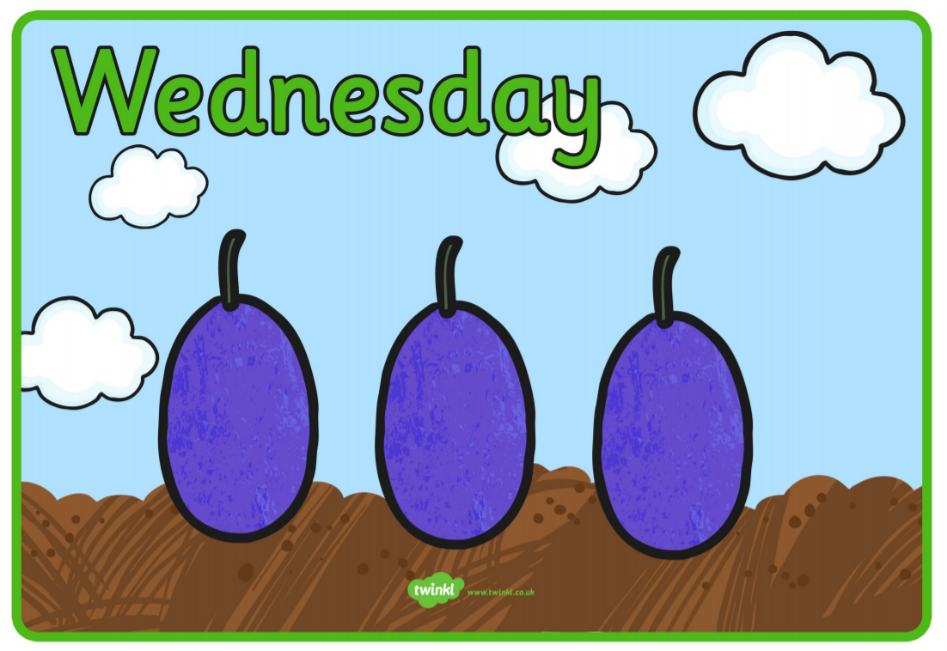 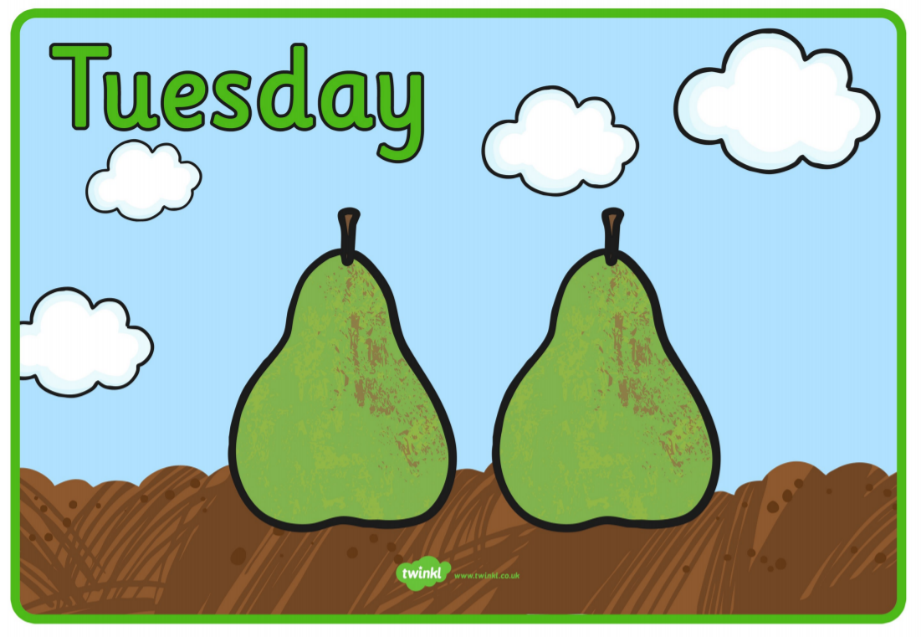 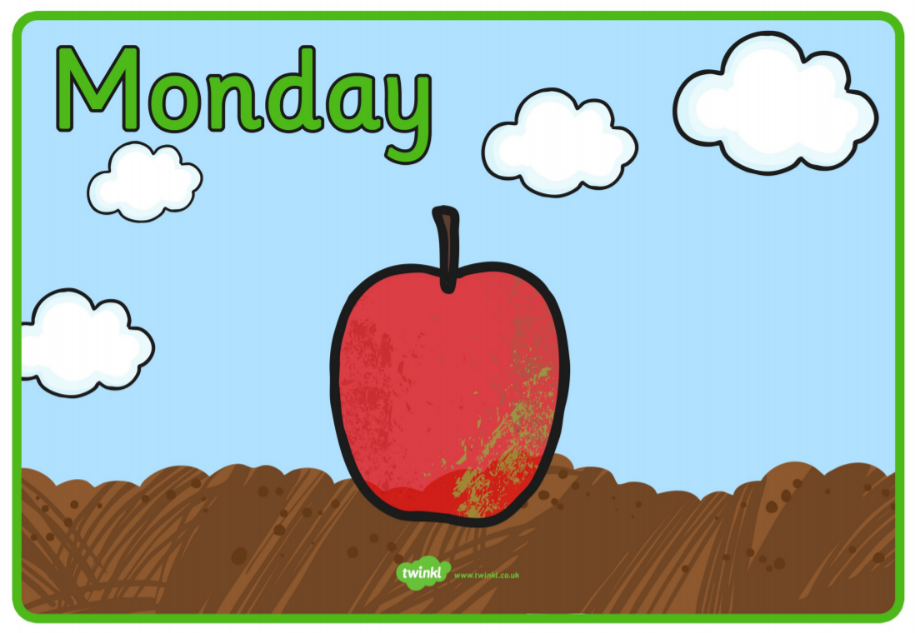 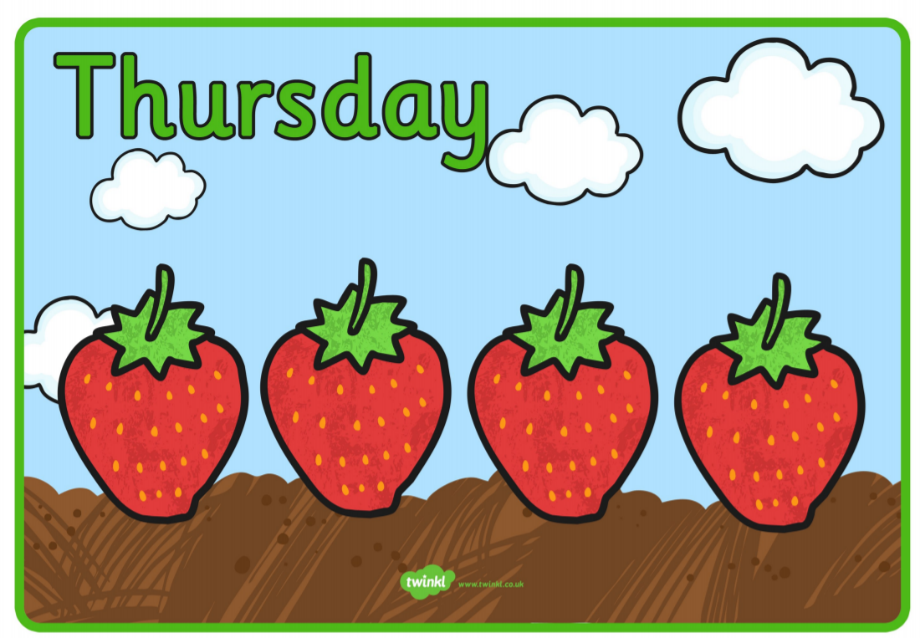 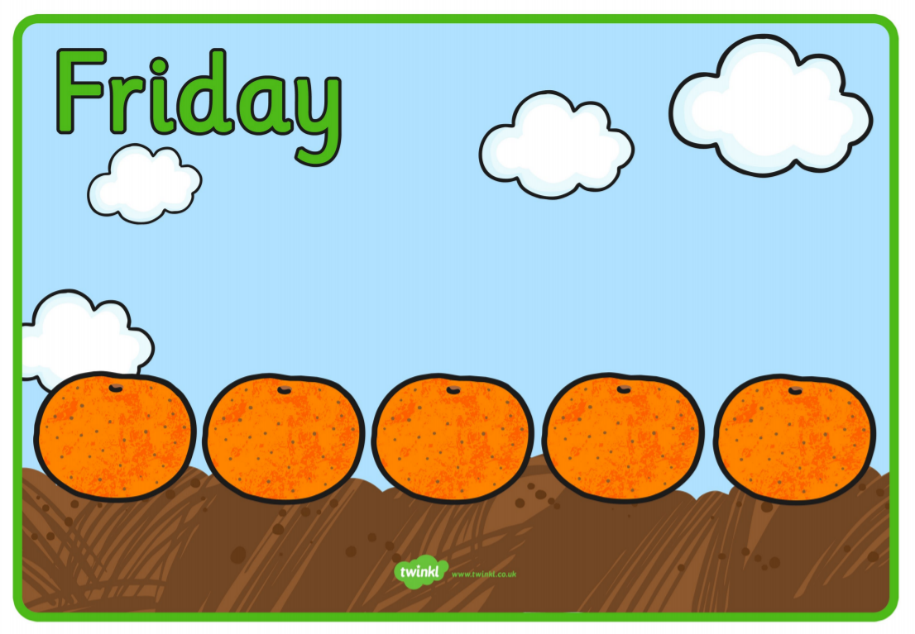 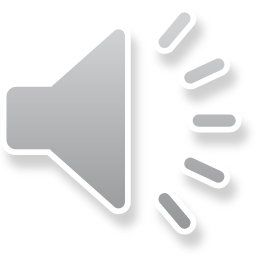 PONOVIMO
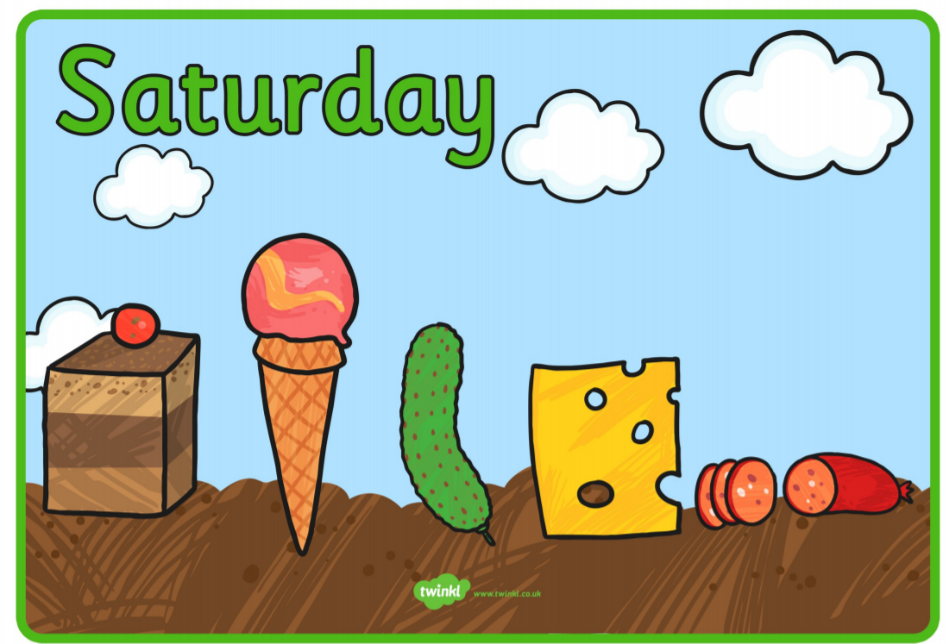 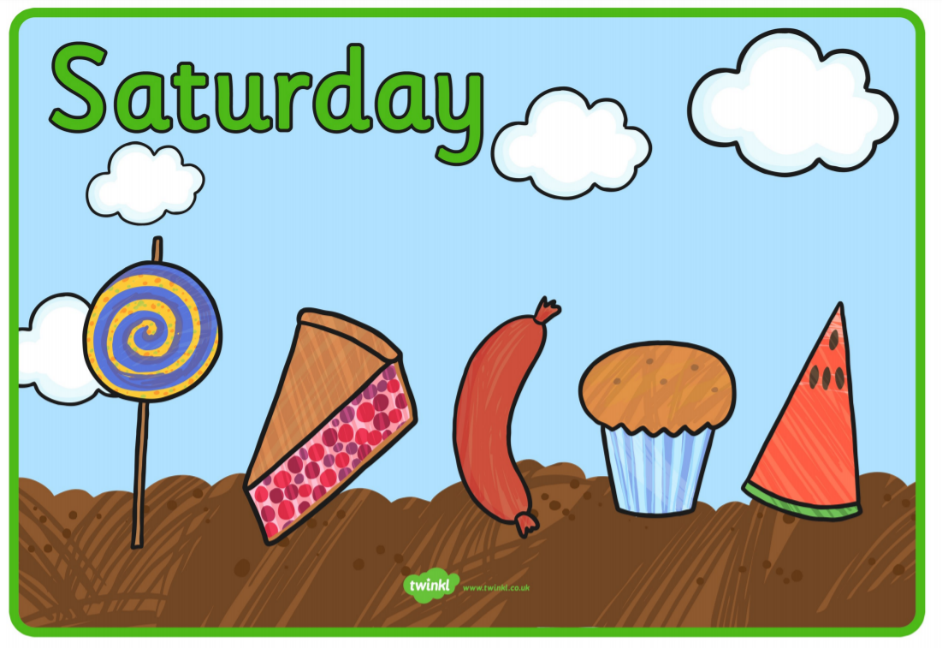 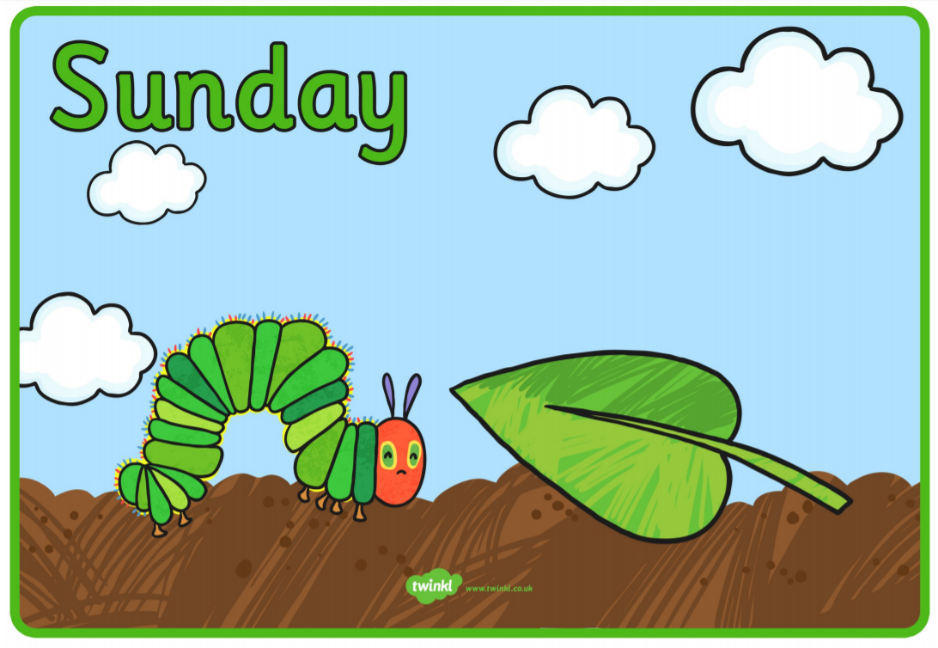 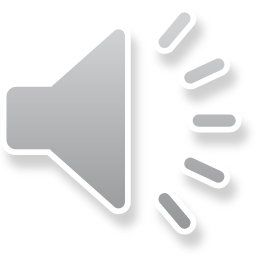 OD JAJČECA DO METULJA
Jajčece
Ličinka
Buba
Metulj
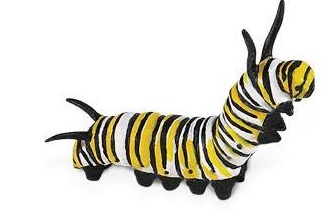 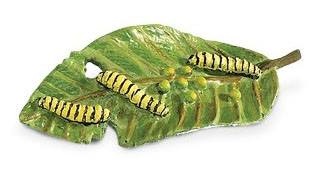 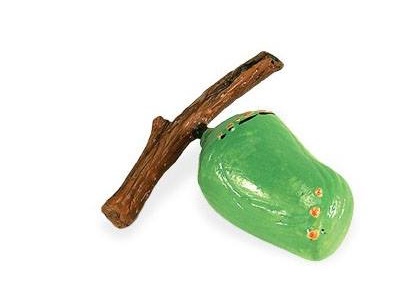 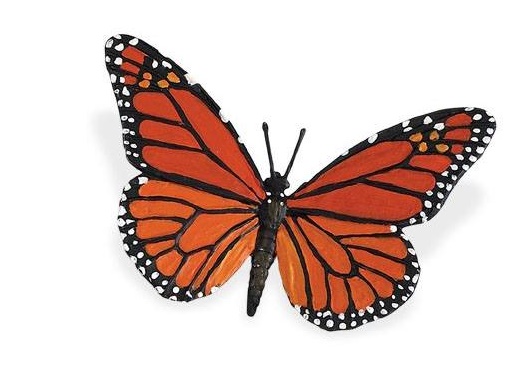 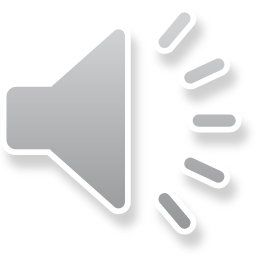 IZDELAJMO GOSENICO
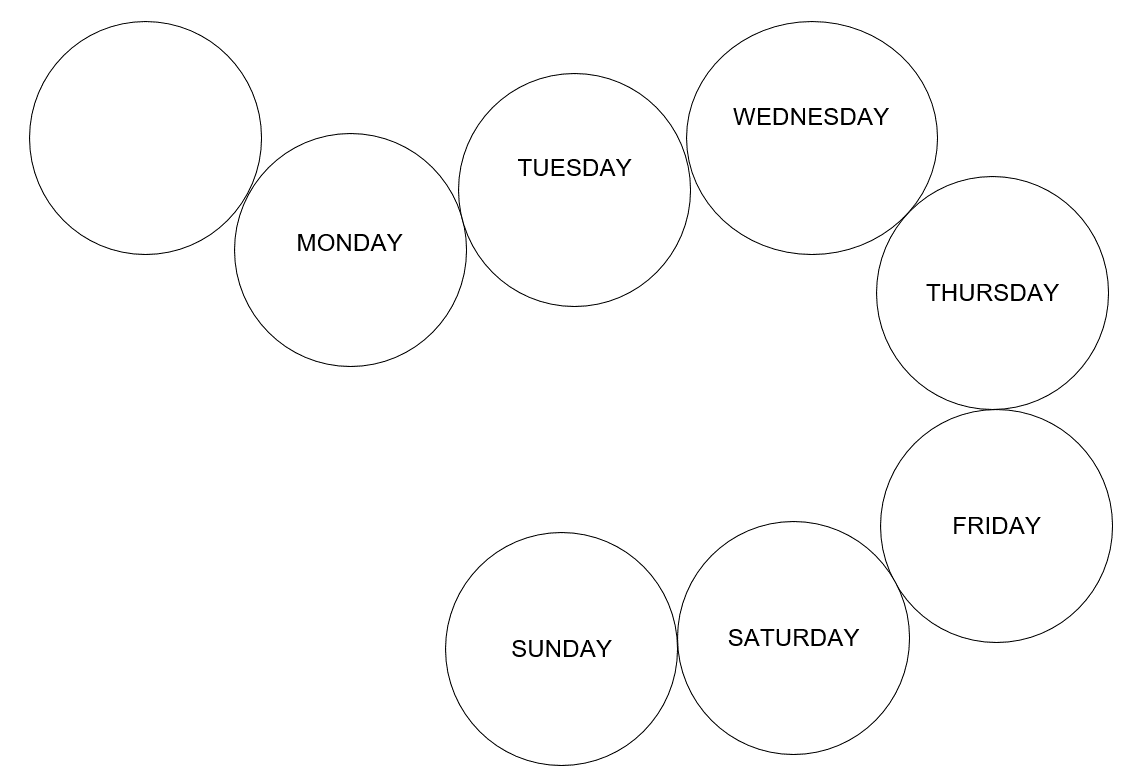 V zvezek nariši gosenico
čez celo stran.
Najprej nariši 7 krogov + 1 
krog za glavo (nariši tudi glavo).

Vsak krog predstavlja en dan v tednu.
Zapiši dan v posamezen krog.
V vsak krog tudi nariši, kaj je gosenica pojedla na določen dan. Pomagaj si s sličicami iz prejšnjih strani.
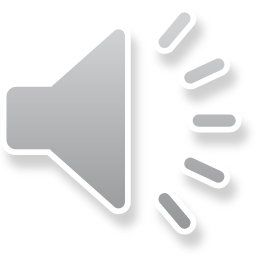